How Usership-based Business Models Can Serve the Circular Economy
Dr Xavier Pierron and Dr Chris Cramphorn

Edinburgh Napier Business School
Why businesses should switch to usership
Usership and benefits to the circular economy
By focusing on usership, organisations incidentally place circular economy and sustainable objectives at the core of their strategy (Kuhl et al., 2019). Since organisations retain ownership they have a direct interest in manufacturing durable products at optimal costs. Not only will they improve production processes but they will design collection systems to refurbish efficiently products, from which they derive their revenues and profits.
Mobility services have placed usership front and centre for consumers (Mohamed et al. 2019). This concept has been around for sometime with business copiers as companies are interested in getting printouts, not owning a printer. The same can now been said for a wider variety of goods that become servitised. Drover (2019) is a start-up that proposes consumers to subscribe to mobility services. But it is different from leasing as organisations focused on usership will retain ownership, maintenance and other ancillary costs to only provide users with what they value: the experience. Here below are some arguments why companies are gradually shifting from selling goods and services to selling usership and experiences.
In terms of user value creation, there is more scope as data can be gathered to track user preferences and offer more personalised solutions (Isaksson et al. 2018).
A circular and more sustainable organisation will have a reduced impact on the environment and will decouple its profits from primary resources’ consumption. The Internet of Things will help companies monitor products life cycles, trigger preventive maintenance and end-of-use collection processes (Nagy et al., 2018).
From Micro to Macro (Dissemination & Up-Scaling)
Understanding Assets & Liabilities: Sustainable Balance Sheets
Local benefits from the move to more circular approaches require actions to enable substantive macro level benefits.  Five key benefits areas  and likely macro benefits are connected by  dissemination/ up-scaling requirements.
Using Common Reporting Methods as a route to data - focus on Sustainable Assets & Liabilities. Existing secondary data connected to common reporting aids uptake, e.g. Global Reporting Initiative (GRI) is one possible Modular Standard to help guide key components for creating a Sustainable Balance Sheet of Assets and Liabilities for circular economy.
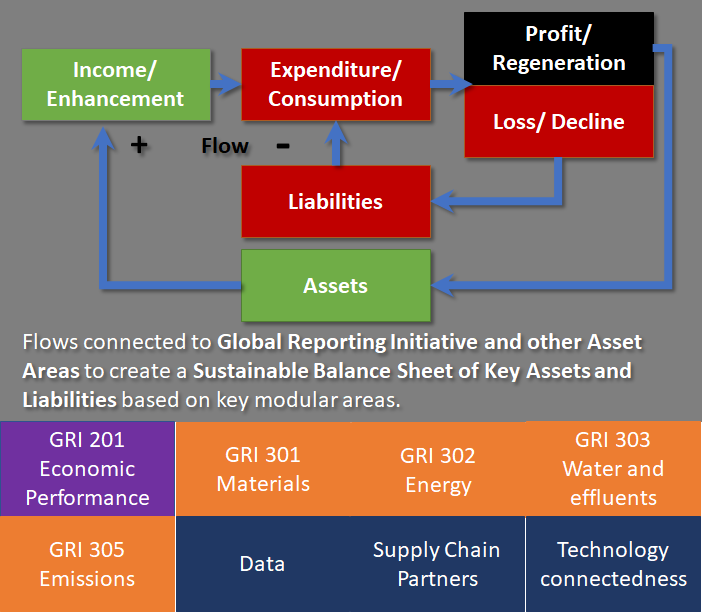 Key Next Steps
About Us
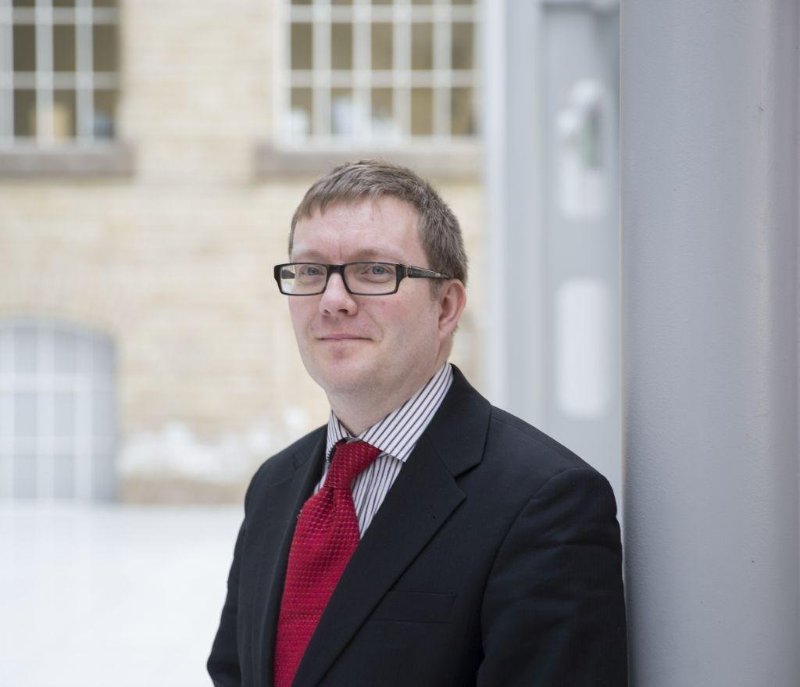 Dr Chris Cramphorn  
Associate Professor in Enterprise and Innovation at Edinburgh Napier Business School. 

Email: C.Cramphorn@napier.ac.uk
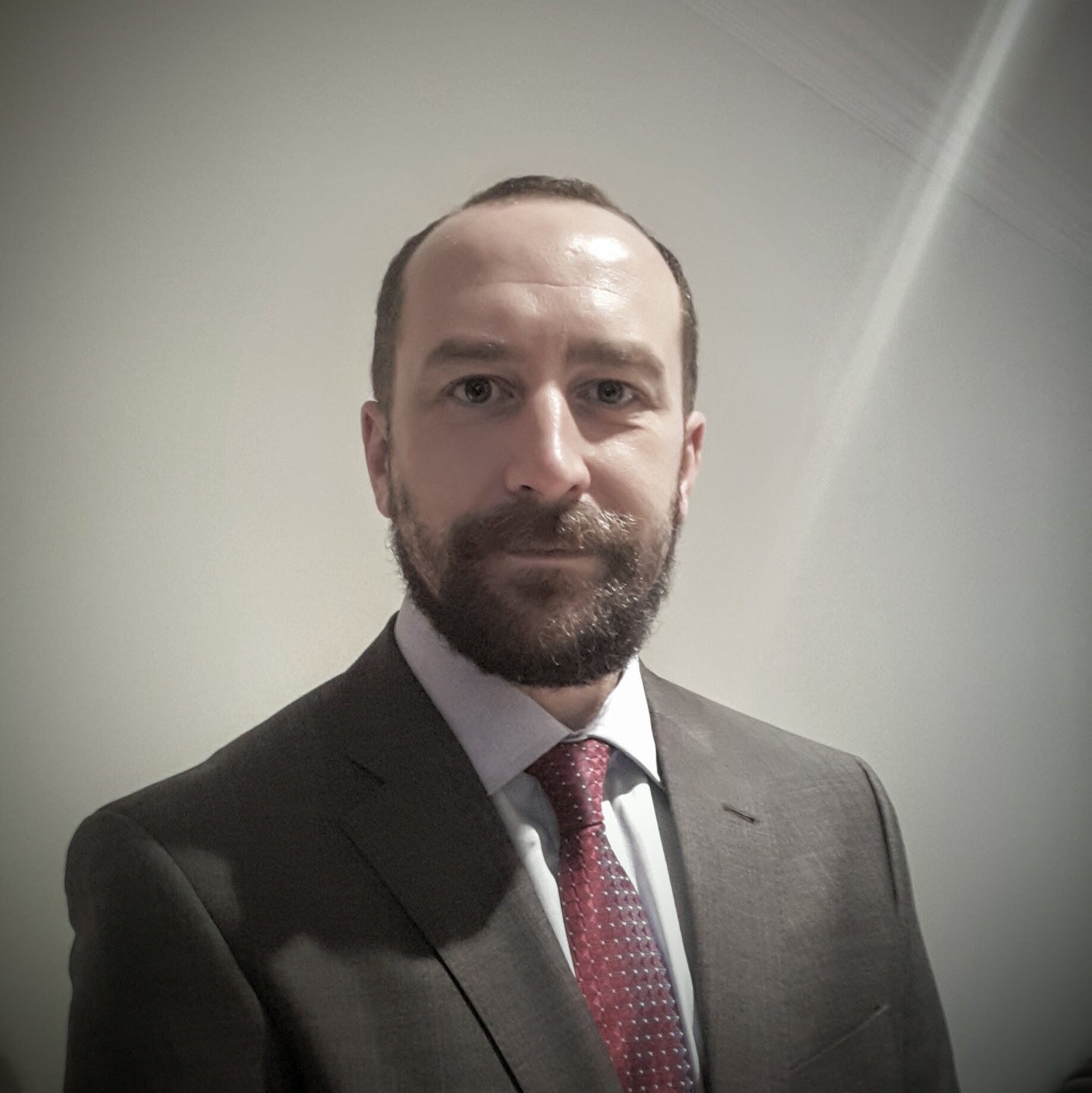 Dr Xavier Pierron 
Lecturer in Business Strategy and the Circular Economy at Edinburgh Napier Business School

Email: x.pierron@napier.ac.uk
The research is moving forward with the following next steps:

Developing applied research & funding collaborations.
Utilising existing secondary data/measures to test models at an outline level.
Gathering primary data from organisations to identify opportunities and challenges when moving towards usership.
Development of dissemination cases  to aid up-scaling and illustrate key changes, opportunities, and challenges.
Chris is fascinated by complex problems, entrepreneurship, innovation and has applied his skills to world changing problems.  His research focuses on developing new business models and creating sustainable growth.
A circular economy beneficial for the environment and society should be achieved by developing business opportunities linked to servitisation and usership.  Thus enabling change within organisations and shifting customer expectations.
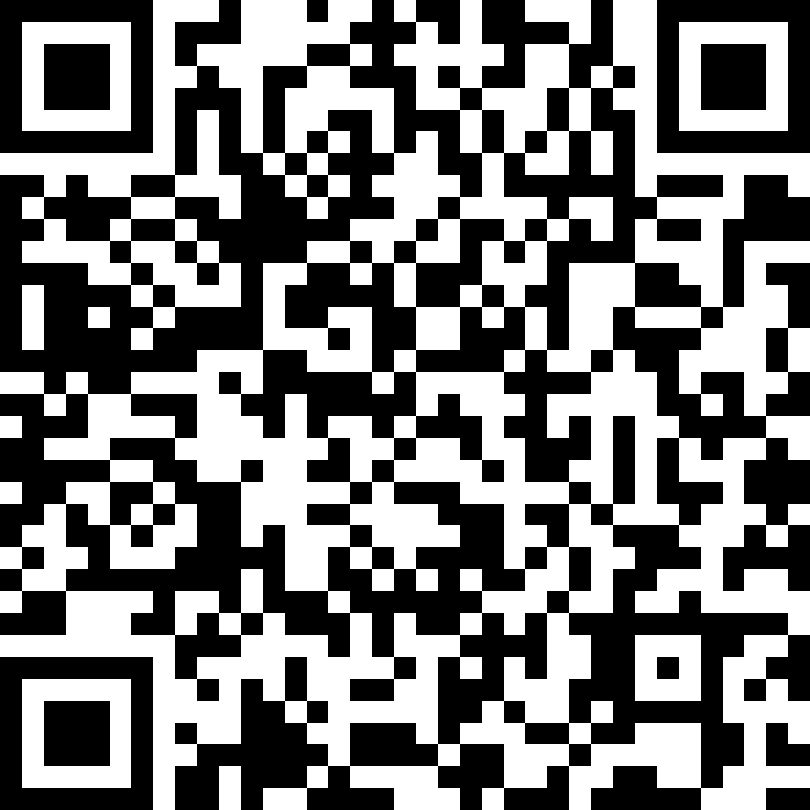 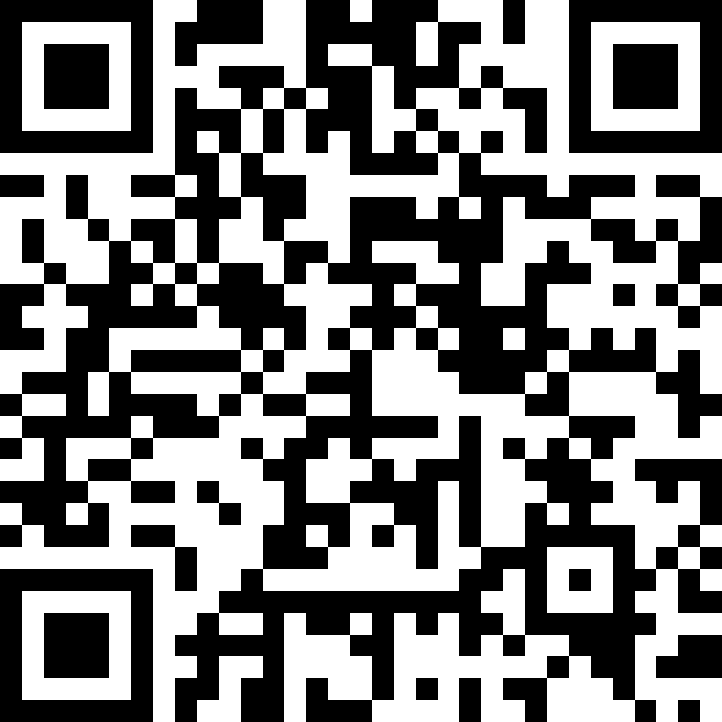 [Speaker Notes: https://bmtoolbox.net/patterns/subscription/
https://hub.beesmart.city/strategy/the-circular-economy-and-smart-city-solutions]